Acids and bases
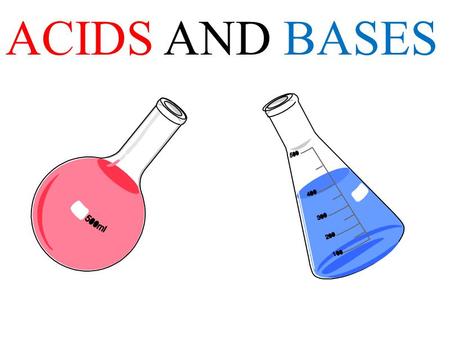 Acids and bases

Acid:
  It is defined as a substance that donate a proton  (it is a  
   proton donor).
Base:
  it is a substance that accept a proton (it is proton  
  acceptor).


- Acid:             a) strong acid

                         b) weak acid
Strong acid:
 It is completely ionized in the solution.
  example: HCl , H2SO4

Strong base:
 It is completely ionized in the solution.
 example: NaOH, KOH

 Weak acids and weak bases are not completely ionized when dissolved in water.
- Example of weak acid: acetic acid (CH3COOH)

- Example of weak base: ammonia (NH3)
-Weak acids and bases are common in biological systems and
 play important roles in metabolism and its regulation. 

Conjugate acid – base pair:
 It is consist of a proton donor and its corresponding proton acceptor.
  Example:  
                (CH3COOH/CH3COO-)

       CH3COOH                     H+ +  CH3COO-

     ● Acetic acid (CH3COOH) is a proton donor
     ● Acetate anion (CH3COO-) is the corresponding proton
       acceptor.
-Each acid has a characteristic tendency to lose its proton in an aqueous solution.
-The stronger the acid, the greater the tendency to lose its proton.
-The tendency of any acid HA to lose a proton and form the conjugate base A- is defined by the equilibrium constant K′ for the reversible reaction
                           HA                H+   +  A-
 Which is
                                                       [H+] [A-]
                                        K′ = 
                                                              [HA]
https://www.youtube.com/watch?v=vxAmLPtrQDI
-Equilibrium constants for ionization reactions are more usually called ionization or dissociation constants.
- The dissociation constants for acid often designated K′a 

PK′ :
                                   1
                 PK′ = log            = - log K′
                                   K′

 - The symbol P denotes “negative logarithm of”  in both PH and PK′.
     (The more strongly dissociated the acid, the lower its PK′.
PH:
- The H+ concentration of a solution is usually indicated in PH  units on a PH scale that runs from 0 to 14.

  PH: It is the negative logarithm of the hydrogen ion
         concentration of an aqueous solution.
         PH = -log [H+] 
                                                                      1
  - This can also expressed as     PH = log 
                                                                                                     [H+]

    where [H+] is molar H+ concentration.
- Pure water has a H+ concentration of 10-7 molar and thus has a PH of 7             neutral 
A solution with a higher H+ concentration has a lower PH value, and one with a lower H+ concentration has a higher PH value.
    Example:
       A strong acid with a high H+ concentration of 10-2 molar
       has a PH of 2, whereas a solution with only 10-10 molar H+ 
       has a PH of 10.

- Acidic solutions have a PH of less than 7
- Basic (alkaline) solutions have a PH more than 7
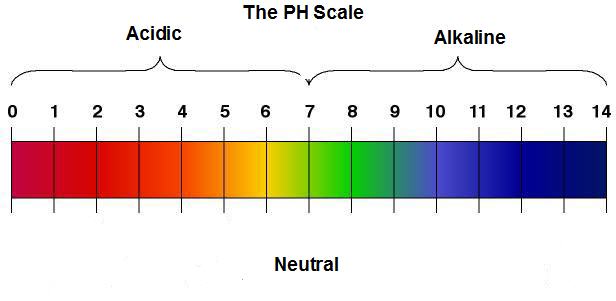 Buffers

Buffer:
 is a chemical system that tends to resist large changes in PH
 upon the addition of small amounts of H+ or OH- ions.

-Common buffer mixtures contain two substances, a conjugate 
 acid and a conjugate base.
Types of buffer


     a) acidic buffer:                                                  b) a basic buffer:
-contains a weak acid and a salt                                - contains a weak base and a salt 
   of the weak acid (conjugate base).                            of the weak base (conjugate acid). 



-Together the two species (conjugate acid plus conjugate base) 
  resist large changes in PH by partially absorbing additions of [H+] or [OH-] ions to the system.
●If  H+ ions are added to the buffered solution, they react partially with the conjugate base present to form the conjugate acid.         Thus some H+ ions are taken out of circulation .

●If OH- ions are added to the buffered solution, they react partially with the conjugate acid present to form water and the conjugate base.          Thus, some OH- are taken out of circulation.

example of acidic buffer:
●(CH3COOH/CH3COO-) 
●(H2CO3/ HCO3-)
Example:
 How can this acidic buffer (H2CO3/ HCO3-) resist change in PH.
                                    H+
●         HCO3-                                                H2CO3




                                   OH-
●         H2CO3                                                  HCO3-
-The buffer working range is determined by the PKa of the conjugate acid.

-The best buffering region is one PH unit on either side of the PKa value
                     PH = PKa ±1
Titration curve:

It is a plot of PH against the amount of NaOH added.

- A measured volume of the acid is titrated with a base solution, usually sodium hydroxide (NaOH) of known concentration.
- The NaOH is added in small increments until the acid is consumed (neutralized).
Example:
                        Titration curve of acetic acid
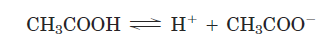 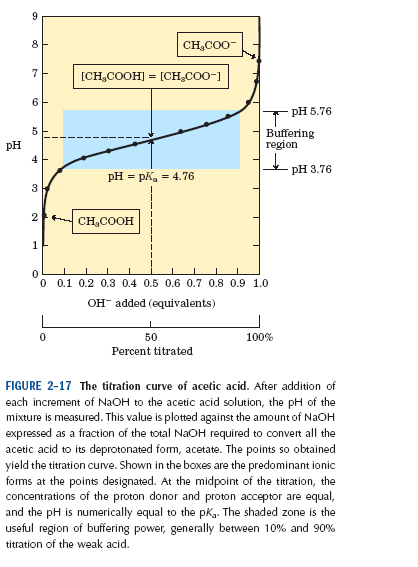